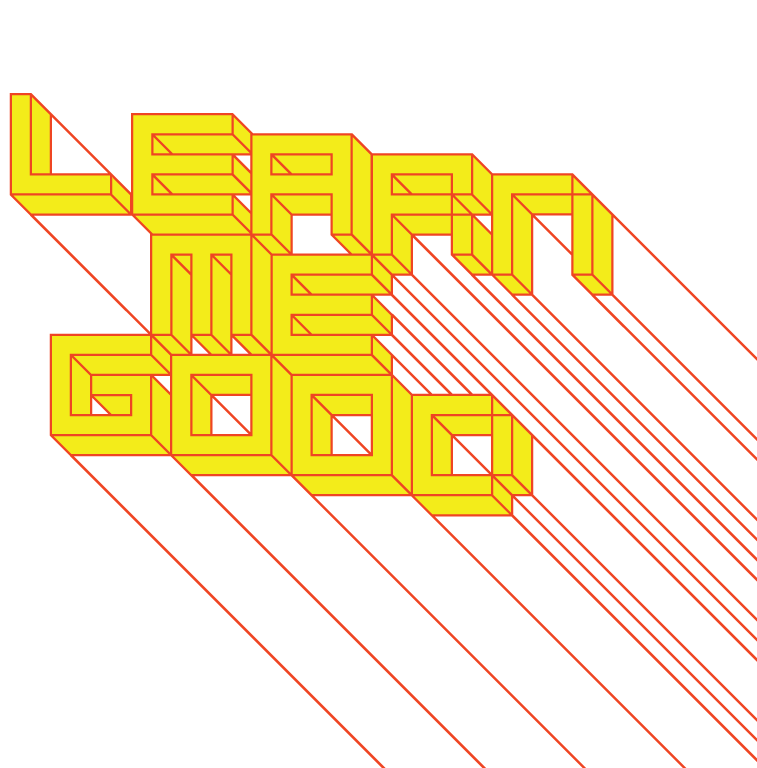 WEEK 4
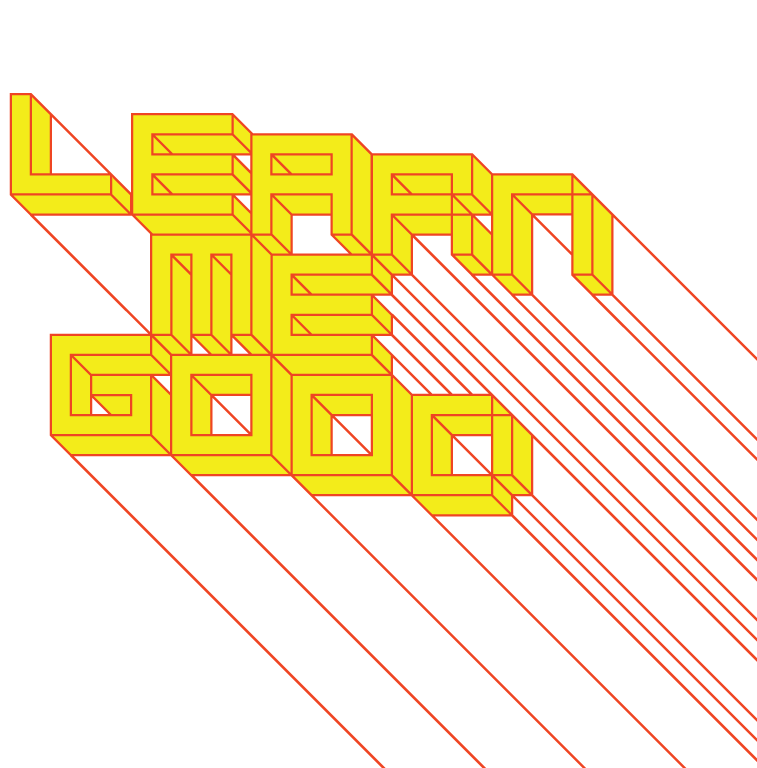 week 4: domestic labour and the rise of female consumers
+ Overview + Heads-Up:

+ First Article Summary Due Today!
     + Upload PDF to Moodle

+ Presentation and Discussion:
     + Coffin, Judith. “Credit, Consumption, and Images of Women’s Desires: Selling the Sewing 
          Machine in Late Nineteenth-Century France.” French Historical Studies. vol. 18, no. 3, 1994.
     + Domestic labour, home economics, women as consumers, designing for female consumers

+ Library Orientation with John Latour
     + Meet in LB-322
     + Presentation documentation
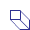 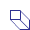 2
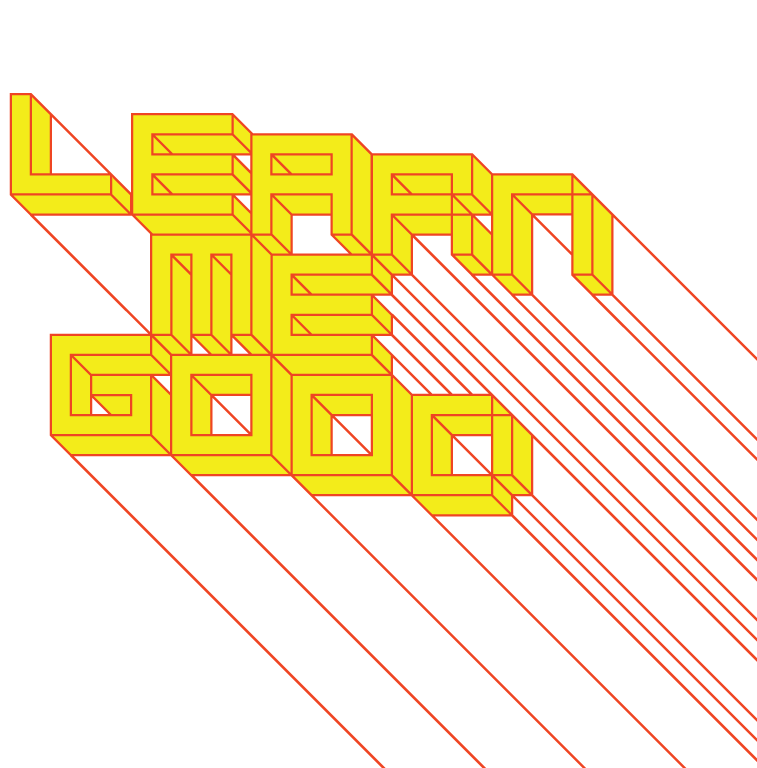 week 4: domestic labour and the rise of female consumers
+ Looking Back and Moving Forward

+ Mass Production Leads to Mass Consumption
     + Moving assembly line, Fordism, Taylorism
     + Division of labour results in faster production of manufactured goods
          + New categories of items that are cheaply manufactured, less ornate (due to automation)
          + Available to a wider audience (transportation and infrastructure)
     + Workers have greater disposable income to spend on goods and services
          + Leads to the concept of a middle class
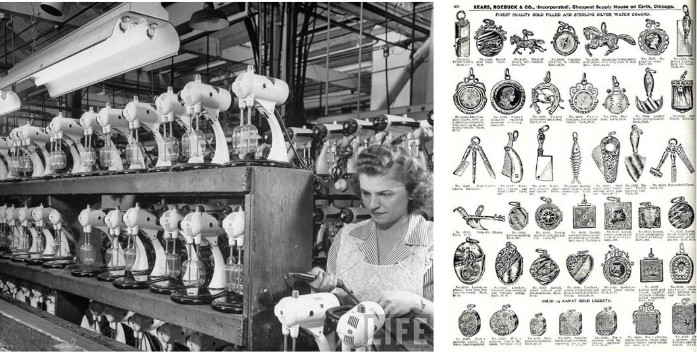 3
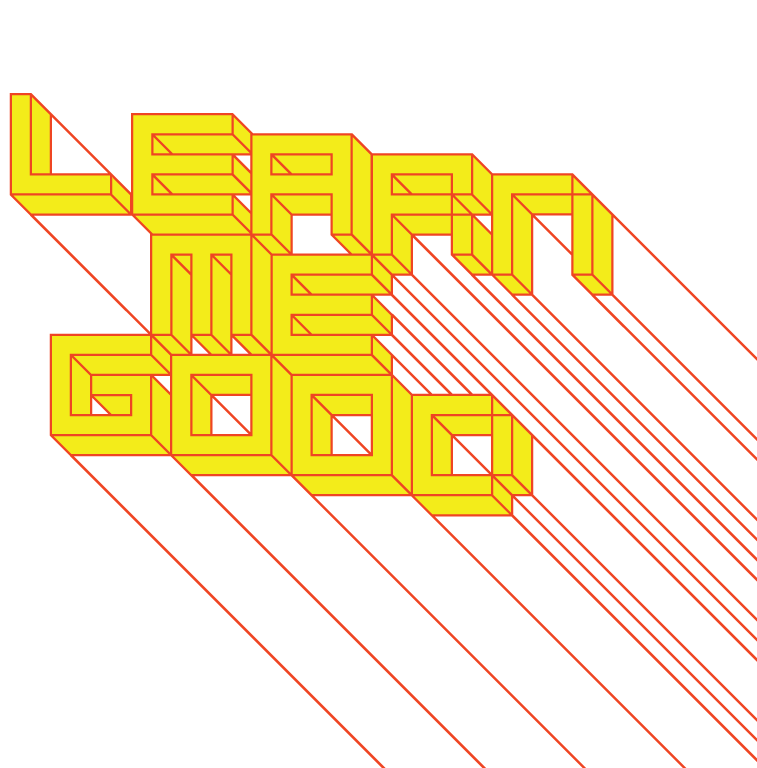 week 4: domestic labour and the rise of female consumers
+ Development of New Market Segments to Promote Goods

+ Rejection of Early Victorian Aesthetic
     + Industrialization leads to fetishization of the machine age
     + The "modern" aesthetic sensibility
     + Streamlined and simplified: a result of mechanical assembly and mass production
     + Fashions become less formal
     + Corsets become less popular
          + Women entering into sport and business
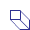 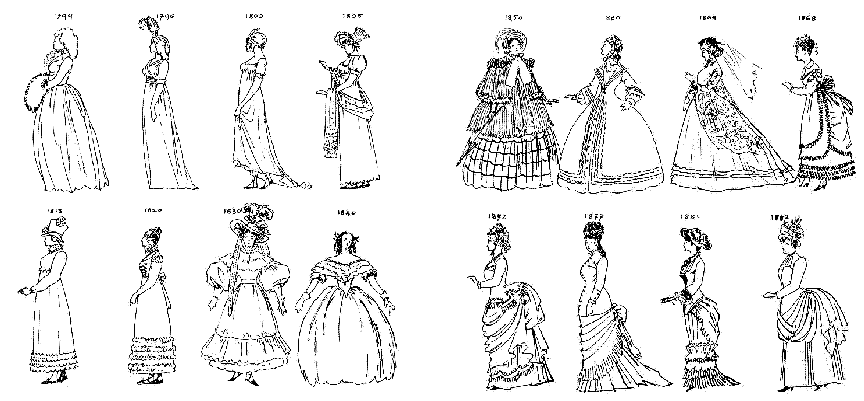 4
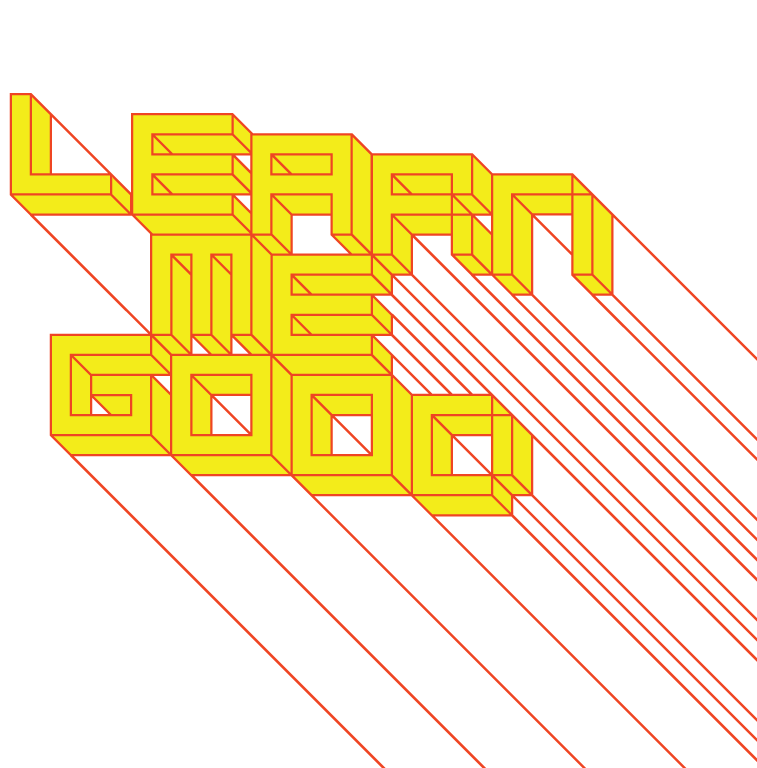 week 4: domestic labour and the rise of female consumers
+ Purity and Danger

+ Public Health and Welfare
     + A result of move to cities and urban centers
          + Prevent spread of infectious diseases
     + Focus on cleanliness, hygiene and sanitation
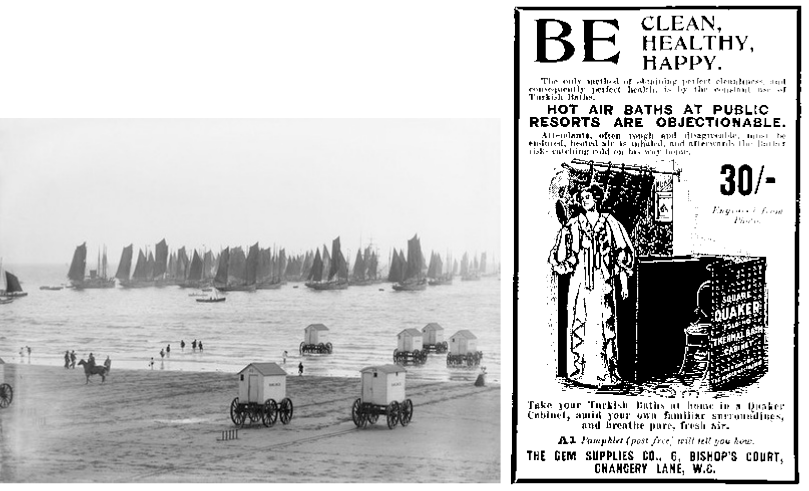 5
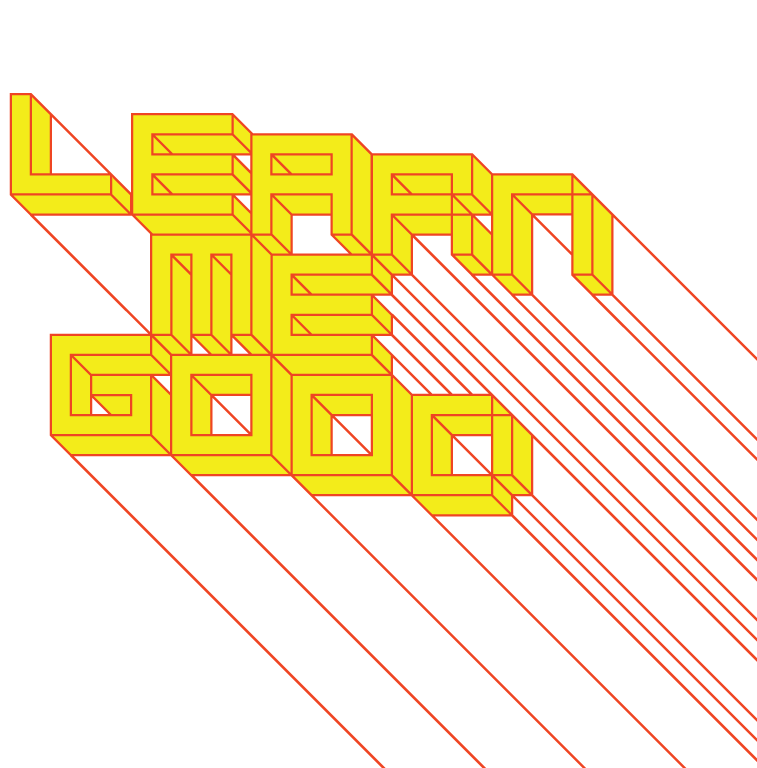 week 4: domestic labour and the rise of female consumers
+ Purity and Danger

+ Female Hysteria
     + Common diagnosis discussed in Victorian-era medical literature
     + Symptoms: faintness, nervousness, insomnia, fluid retention, heaviness in abdomen, muscle 
          spasm, shortness of breath, irritability, loss of appetite for food or sex
     + "...a tendency to cause trouble"
     + Treatment: pelvic massage, leading to "hysterical paroxysm"
          + "A sudden attack or violent expression of a particular emotion or activity"
     + Range of products designed to combat hysteria
          + Early method of social/political control
          + Relationship to contemporary advertising
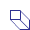 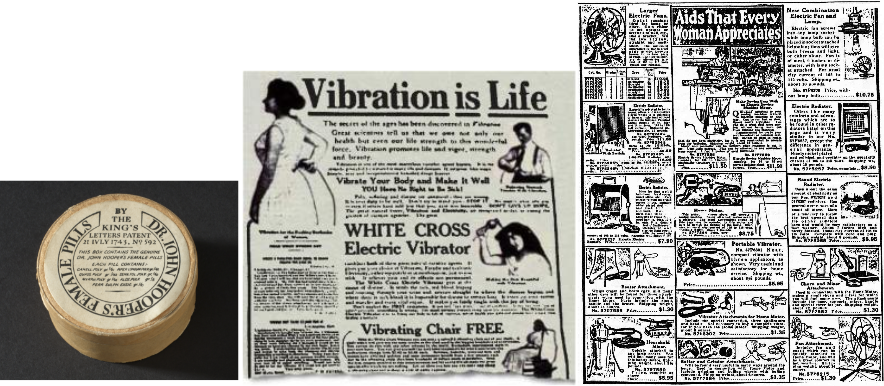 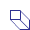 6
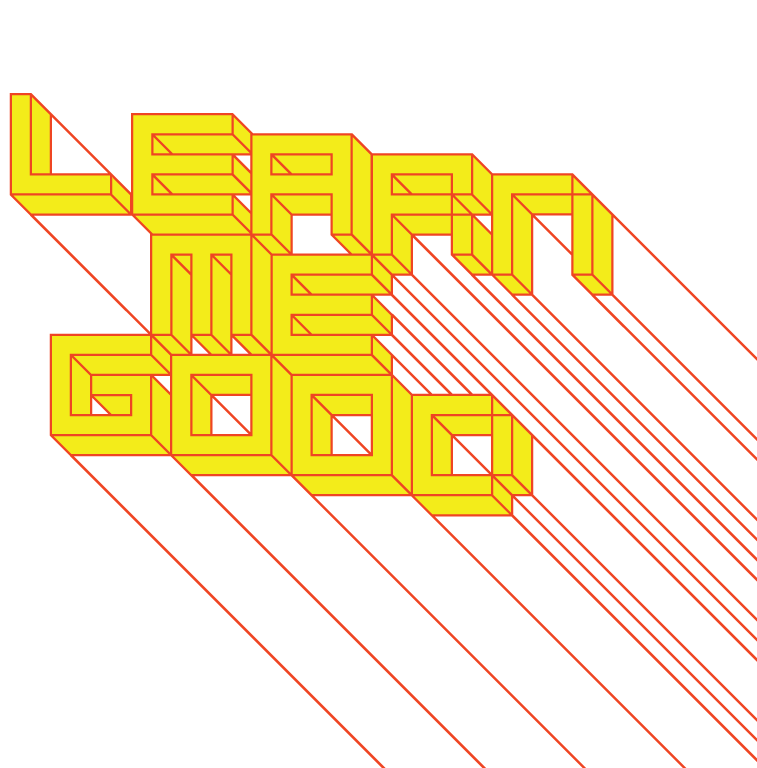 week 4: domestic labour and the rise of female consumers
+ Domestic Labour Becomes a New Concern

+ Bathing Aesthetics
     + Result of indoor plumbing and running water
     + Changes in bathing habits and the attendant decor 
          + Previously, more akin to furniture
     + Thomas Crapper popularizes flushing toilet in 
          late 19th C.
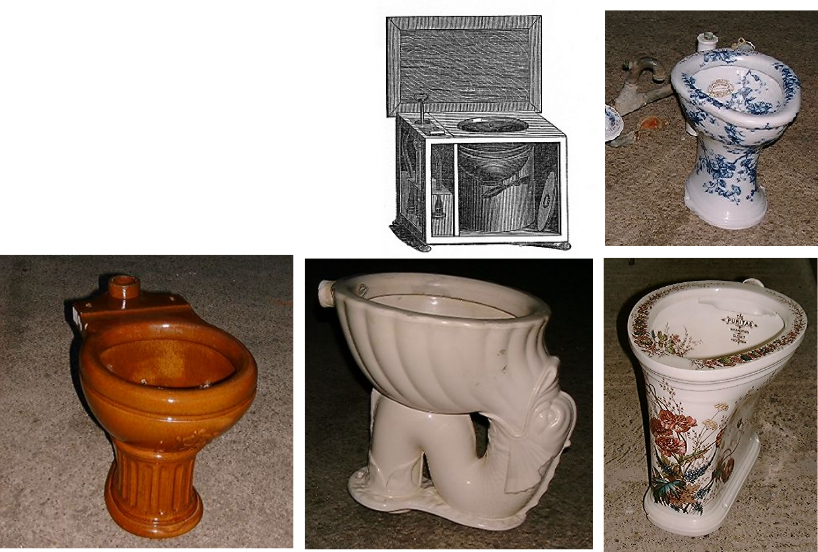 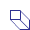 7
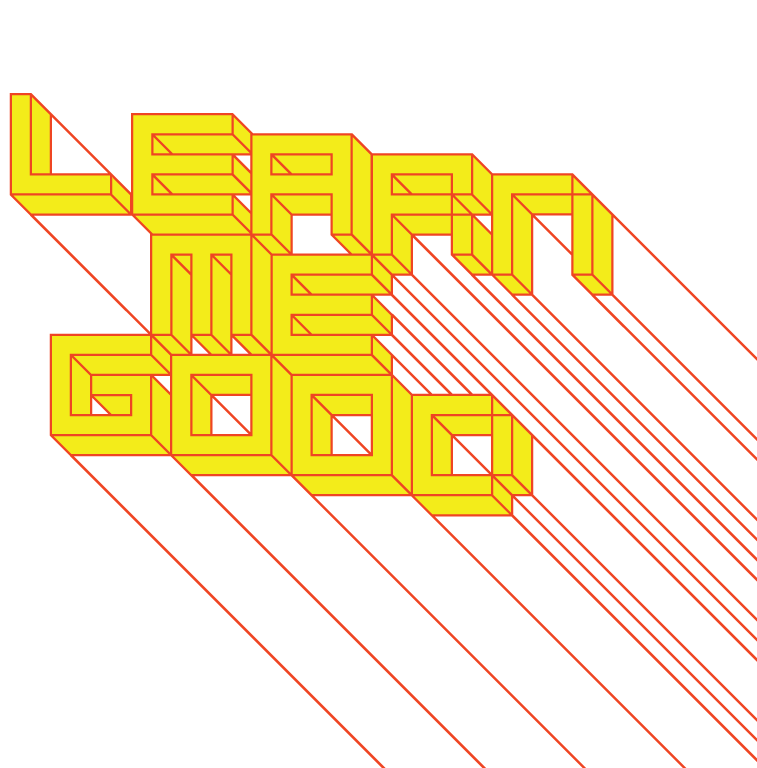 week 4: domestic labour and the rise of female consumers
+ Domestic Labour Becomes a New Concern

+ Bathing Aesthetics
     + White, pure, pared-down, anti-Victorian
     + 1883: Standard Sanitary Manufacturing Company and Kohler Company 
          + Production of cast-iron bathtubs without ornate claw feet                          
          + Easy to clean surfaces, no hidden dust or dirt
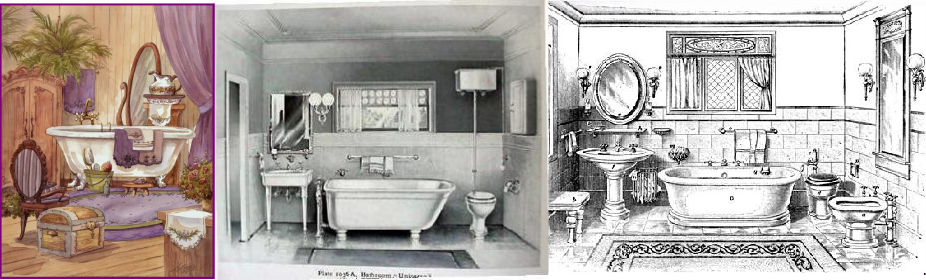 8
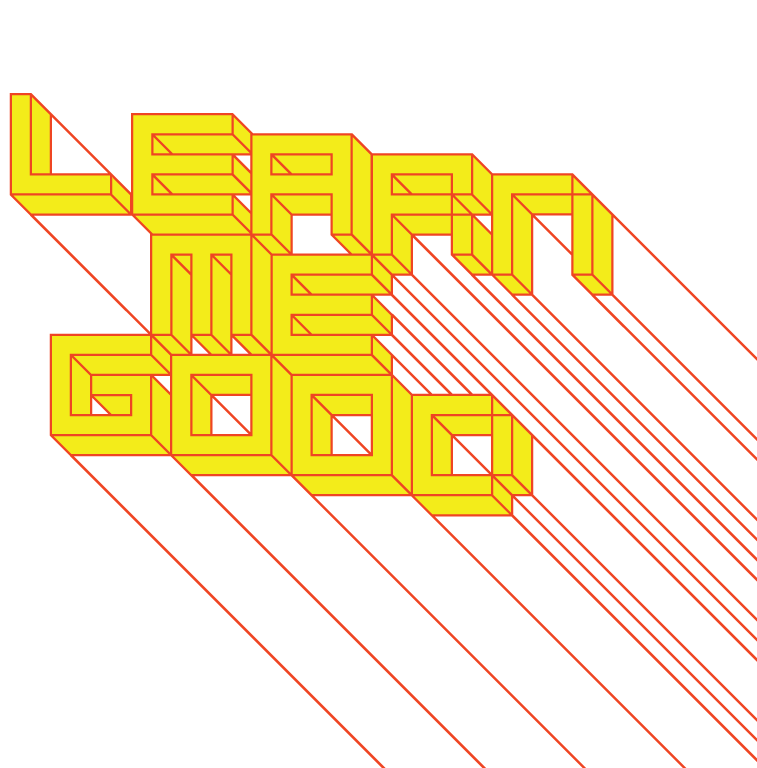 week 4: domestic labour and the rise of female consumers
+ Industrial Manufacturing Processes Extend to the Domestic Environment

+ Evolution of a Middle-Class
     + Rise of suburbia; migration from urban centers
          + Influence of the automobile
     + "Domestics" less prevalent in middle America 
     + Tendency towards traditional, conservative values/politics
     + Modern women take charge of the home management

+ Family and Consumer Science (Home Economics)
     + Initiated by Ellen Swallow Richards, the first female graduate from MIT
          + Popularized by Catherine Beecher (mid-1800s)
     + "Women's science" 
          + One of the first academic fields appealing to modern women
     + Includes:
         + Nutrition			+ Fashion Design			+ Interior Decorating
         + Finance			+ Child Development			+ Spirituality
         + Chemistry		+ Health					+ Creativity
         + Agriculture		+ Manufacturing				+ Sanitation
         + Economics		+ Relationship Psychology
+ Influence of Frederick Taylor
          + Economize, budget, maintain order, optimize
          + Belief: discipline and management could improve lives
          + Within the purview of the feminine
9
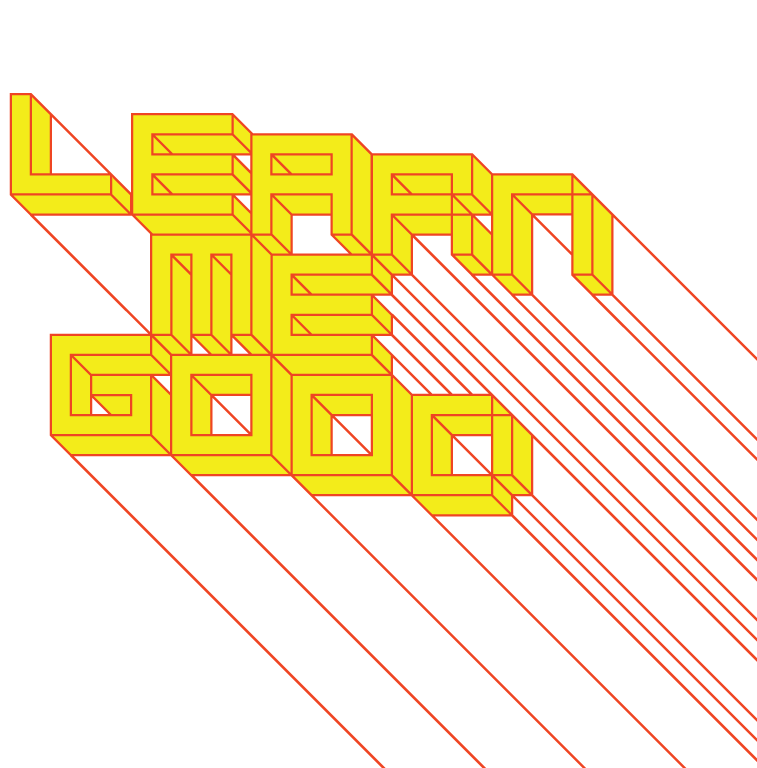 week 4: domestic labour and the rise of female consumers
+ Industrial Manufacturing Processes Extend to the Domestic Environment

+ Rumford Kitchen (1893 World's Columbian Exposition, Chicago)
     + Ellen Swallow Richards applied her science foundation
     + Served meals and provided nutrition education: put principles into action
          + Turned down invitation to participate in the Women’s Pavilion - information for all, not 
               just women's work

+ Suffrage
     + Home economics as a progressive, empowering practice: value education for women 
     + Strong association with League of Women Voters (Suffragettes)
     + Unfortunately, it has become demonized, misrepresented, and exploited for capital gain
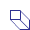 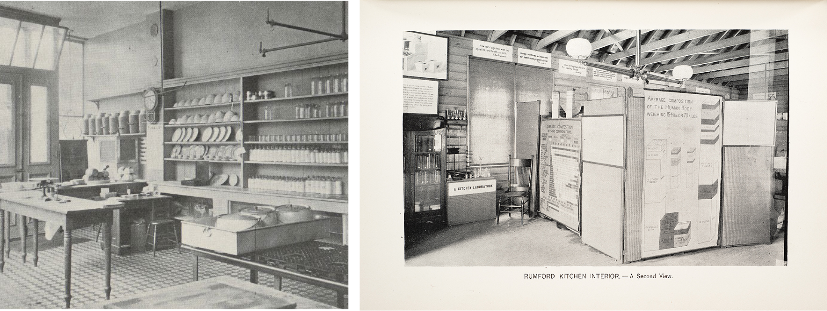 10
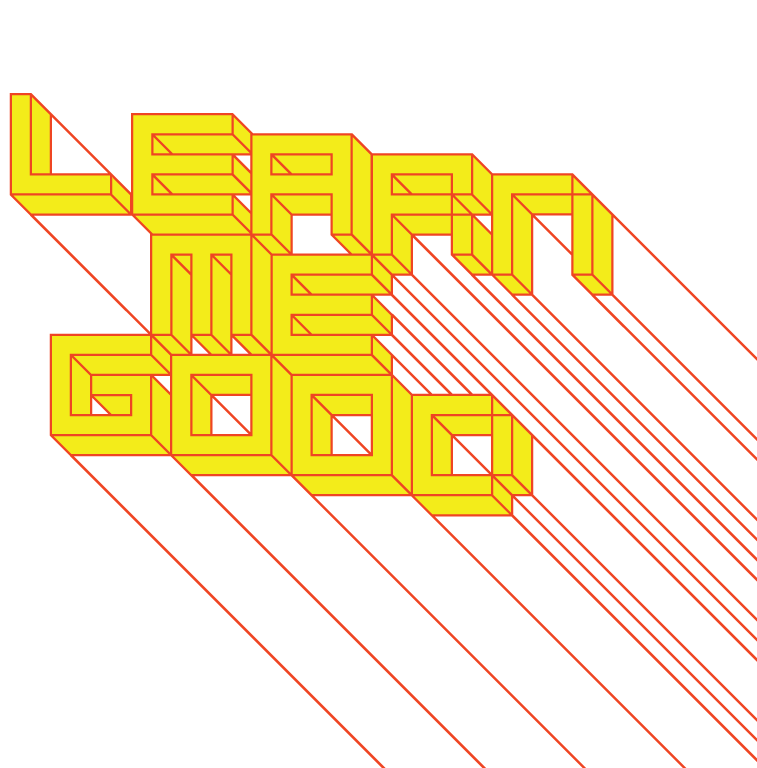 week 4: domestic labour and the rise of female consumers
+ New Products Designed for Women's Labour

+ Home Appliances for Sanitation
     + Novelty of electricity
     + Vacuum cleaners and other devices to maintain order and 
          cleanliness
          + Application of industrial process to domestic sphere
          + Speed and aesthetic of the machine; repetitive motion/action
     + Reflection of shifting cultural values
     + Creation of a female consumer market
     + Industrial products redesigned for secondary market 
          (i.e. sewing machine)
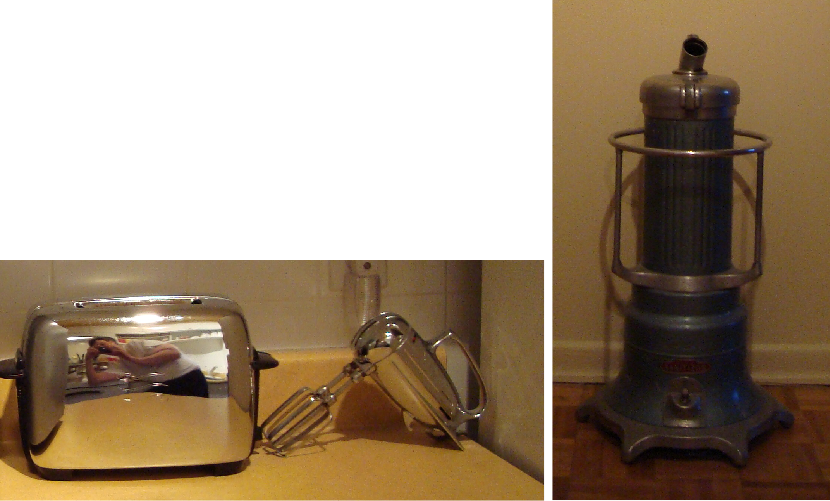 11
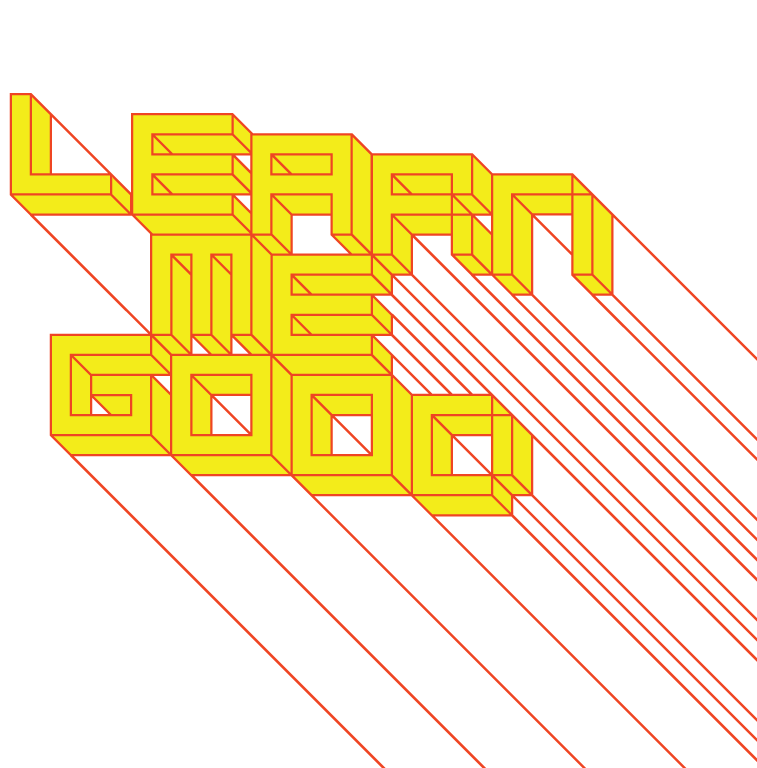 week 4: domestic labour and the rise of female consumers
+ New Products Designed for Women's Labour
























+ Nerve tonic: a mixture of opium, cannabis, chloroform
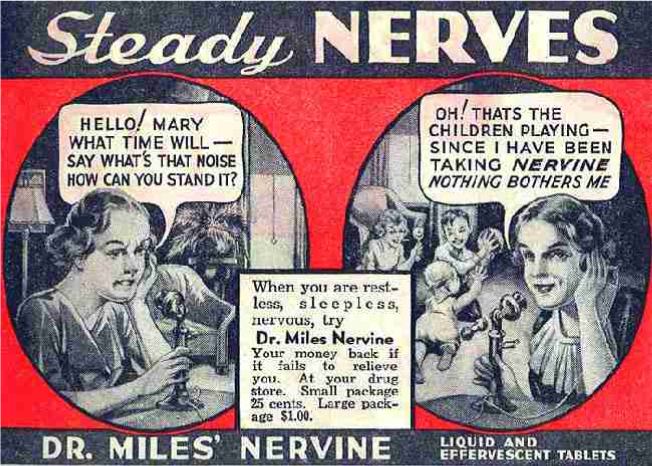 12
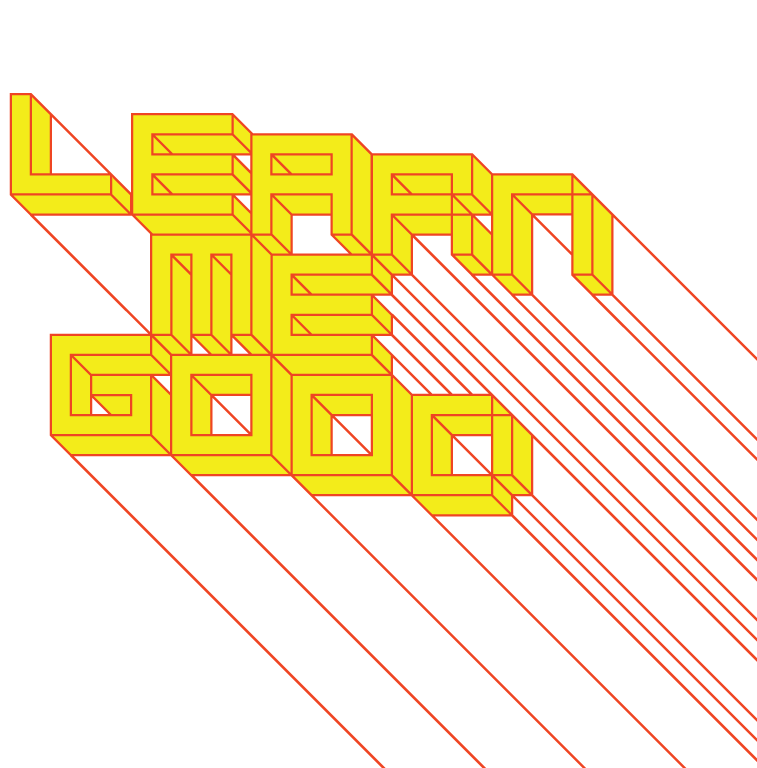 week 4: domestic labour and the rise of female consumers
+ The Sewing Machine 

+ Singer Company: First Lock-Stitch Sewing Machine (1851)
     + A result of the industrial revolution, led by the
          textile industry
          + A "miracle of technology"
     + More compact, designed to appeal to a more 
          "feminine" sensibility
          + Fit into fashionable Victorian home decor
     + A consequence of the home economics movement
          + Women could save money by making clothes, 
               interior furnishings, and mending for the family
          + Destined to become the "docile companion of any 
               working woman"
          + Allowed women to earn additional wages as 
               seamstresses in the home setting 
               + Take care of children and domestic chores while 
                    supplementing family's income
     + Sexual division of labour reinforced through product mythology
          + Manufacturers had to engage and interpret women's desires 
          + Accompanied by the rise of advertising post-1850
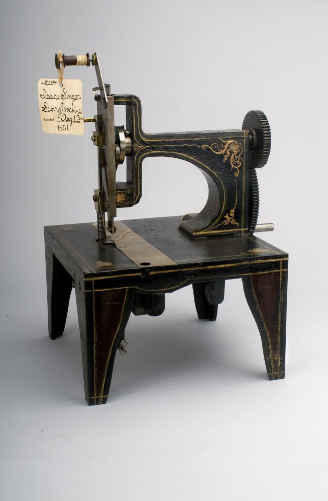 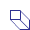 13
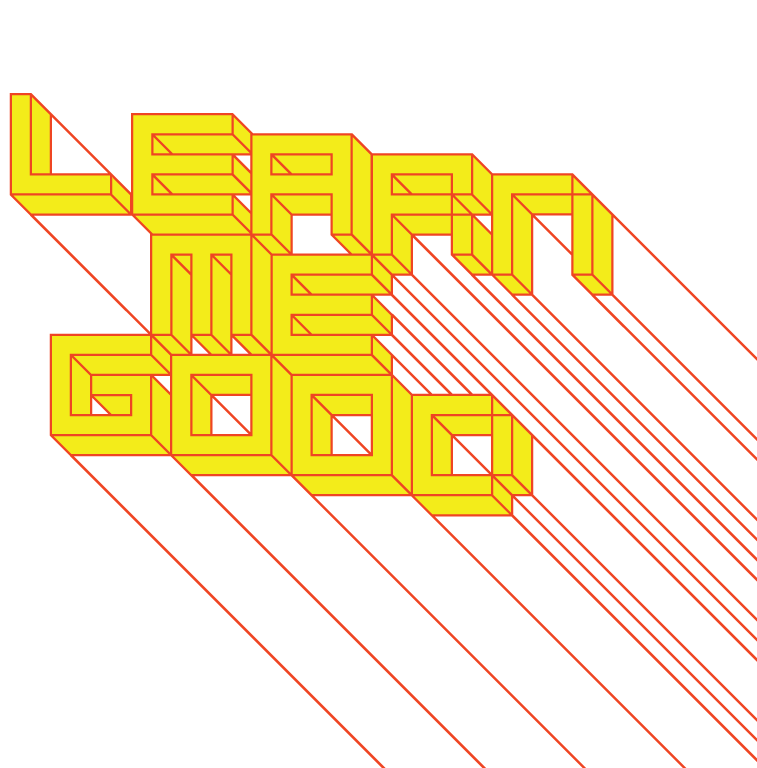 week 4: domestic labour and the rise of female consumers
+ The "Domestic" Brand Sewing Machine
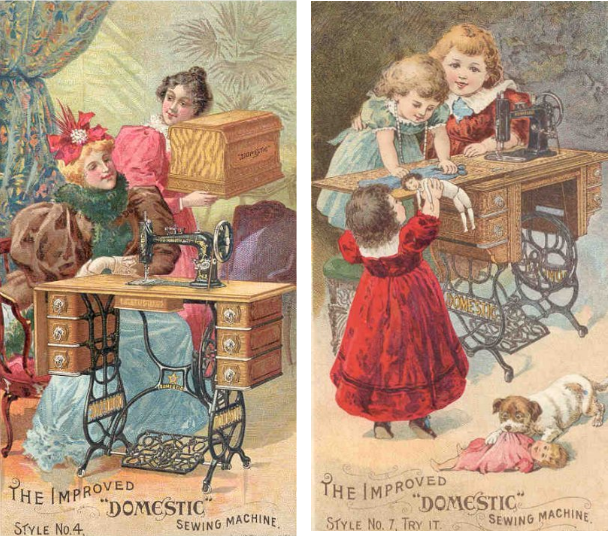 14
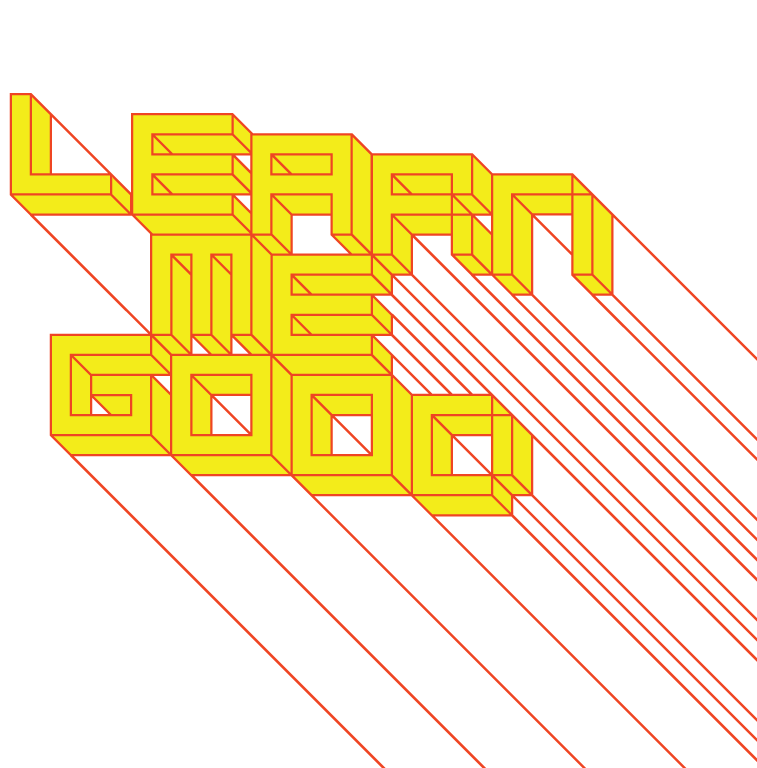 week 4: domestic labour and the rise of female consumers
+ The Evolution of a Credit System

+ Consumer Culture Goes into Overdrive
     + Few individuals could afford to buy goods outright at the end of the 1800s
     + Development of a retail credit system allowed average consumers access to products
          + Previously, industrial machines (like the sewing machine) were not common in domestic sphere
          + Live beyond means (1870s Singer cost about 225 Francs; 1/5-1/2 of yearly seamstress wage)
          + Credit essential to a working-class market for Singer
     + Credit system expanded beyond local businesses to larger corporations 
          through installment plans
          + Change relationship between manufacturers and consumers

+ Georges Dufayel (1856)
     + Dufayel was the first department store to offer all goods on credit
          + Sewing machine was one of the most widely advertised products
          + Promise of fortune and further luxury consumption 
               + Sewing machine as a gateway to other products (clocks, art, 
                    elegant furnishings displayed in store windows)
          + Location of conspicuous consumption and declaration of status
          + Allowed working-class access to the same goods as their 
               middle-class counterparts
     + Dufayel: "Advertising is the soul of commerce"
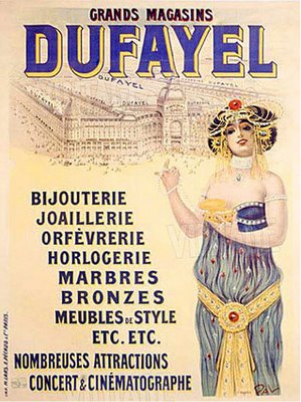 15
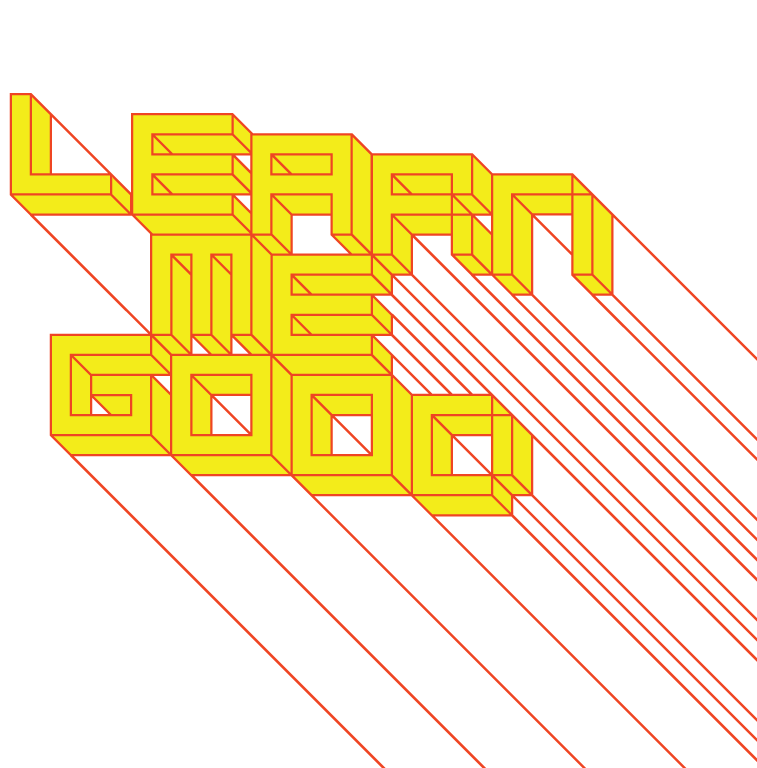 week 4: domestic labour and the rise of female consumers
+ The Evolution of a Credit System

+ Credit and the Sewing Machine
     + Manufacturers tried to reach the public directly, circumventing retail interlopers
     + Offered women independence as "freelancers"
          + Trade-off was indebtedness
     + Women's labour was cheap, non-unionized, replaceable
          + Treated like a mechanized process: extension of the assembly line
          + Contemporary sweatshops directly tied to the 19th C. garment trade

+ Marketing the Machine
     + Challenges:
          + Prohibition of machine labour in the home
          + Taboo of labour/toil disrupting tranquility of the home 
               (sentimentalization of privacy, family life)
          + The stereotypes of "femininity" and "women's work"
     + Advertisers sought new ways of promoting distinctly "female" 
          ways of working
          + Focus on the artistry of women's work, as opposed to craft 
               and technical skill (male traits)
               + Dexterity, taste, intuition
               + Sometimes involved themes of romantic dreaming/fantasies 
               + Diminish relationship between women and the machine
     + Differentiation of gendered models ("all purpose" masculine; "family" model feminine)
16
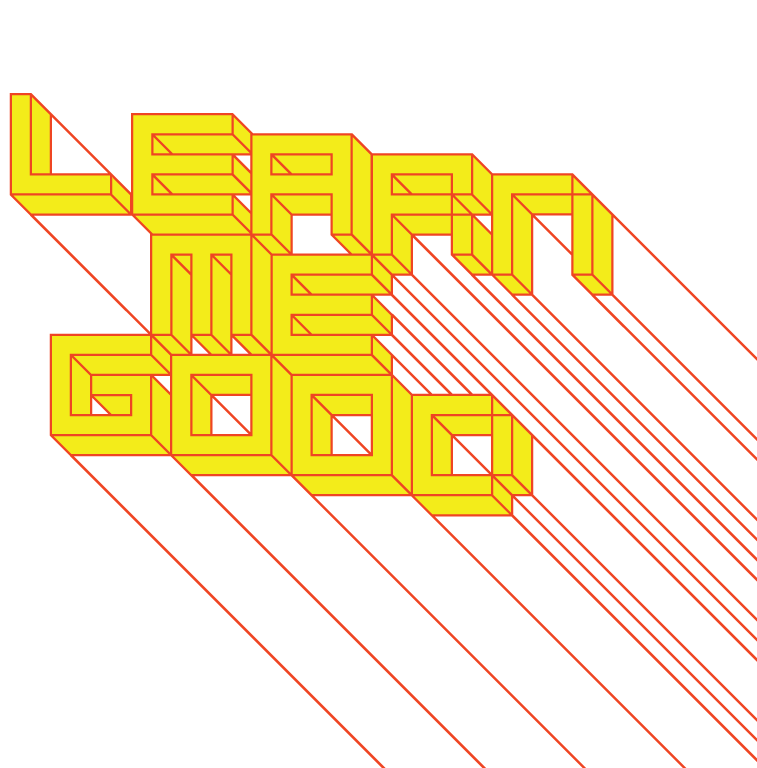 week 4: domestic labour and the rise of female consumers
+ Marketing the Machine

+ Differentiation of Gendered Models ("all purpose" masculine; "family" model feminine)
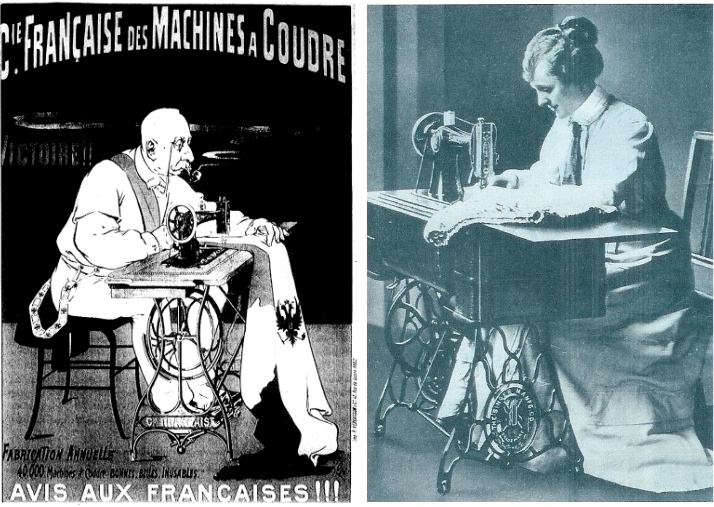 17
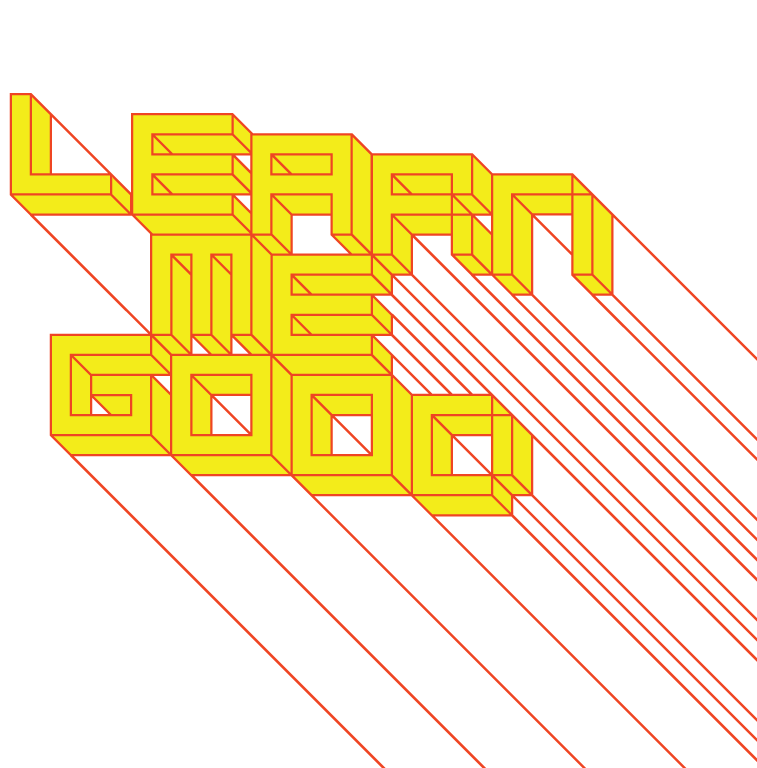 week 4: domestic labour and the rise of female consumers
+ Marketing the Machine

+ Characteristics of Male Models
     + Clumsy, thick legs, exposed gears, functional aesthetic, little ornamentation

+ Characteristics of Female Models
     + More ornate, polished surfaces, wrought iron stands, decorative "bonnets", rounded/tapered legs, 
          gilded embellishments
     + Rounded to represent curves of the female body
     + Upscale models available in rosewood and more expensive materials
          + Sometimes included sculptural elements and iconic motifs (squirrels, golden scissors, etc.)

+ Advertising
     + Tended to gloss over actual use of the machine
          + Vague messages, as a result of changing cultural mores
     + "The Sewing Girl"
          + A recurring muse-like figure in the advertisements from several 
               manufacturers
          + "Half fairy princess...half gigolette"
          + Domestic toil presented as a vehicle for self-expression
               + Yet, machine forced women into static positions and repetitive tasks
          + Signifier of modernity and the "new woman"
     + Advertising considered a developing "science" of symbols and signs
     + Often paired with other symbols of mass production (bicycles, trains, etc.)
          + Connote speed and efficiency
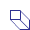 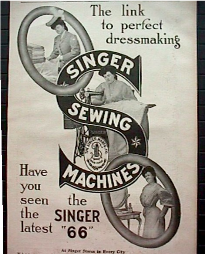 18
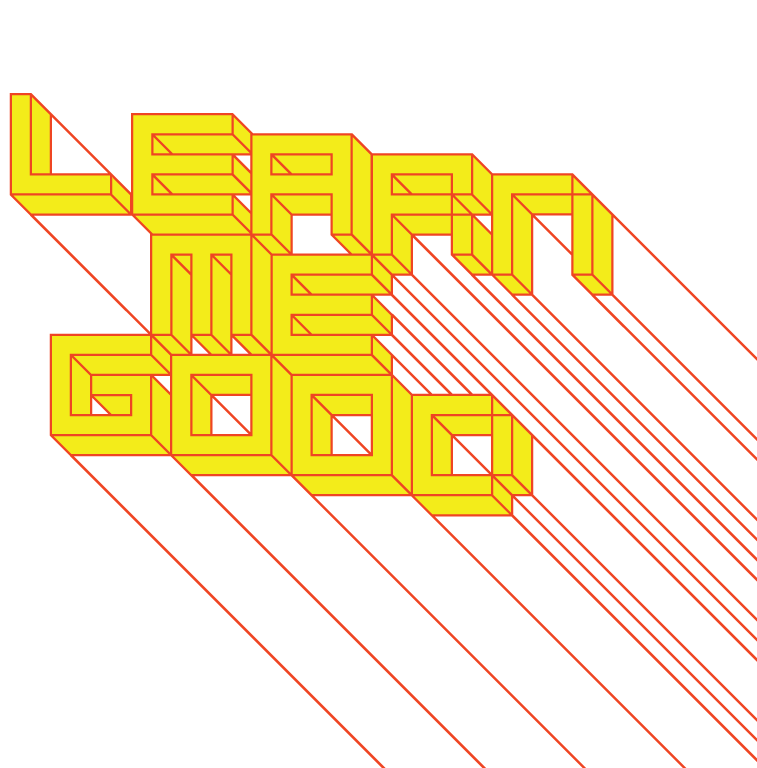 week 4: domestic labour and the rise of female consumers
+ Marketing the Machine

+ Advertising
     + Other examples delved more deeply into the fantasy life of the 
          operator
     + Frequent images of magicians and mysterious strangers
     + The erotic nature of the rhythmic machine is often referenced
          + Debated in medical literature, much like hysteria
          + Rubbing of legs together via use of the treadle was 
               "unhygienic"
     + Presented both a challenge and an opportunity for marketing
          + Duality of Victorian society
     + Female automation: images of "autonomy, emancipation, 
          exhilaration, and autoeroticism"
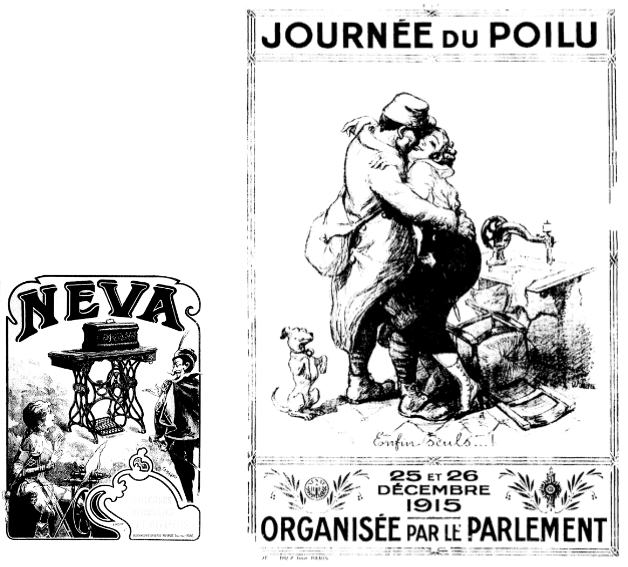 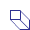 19
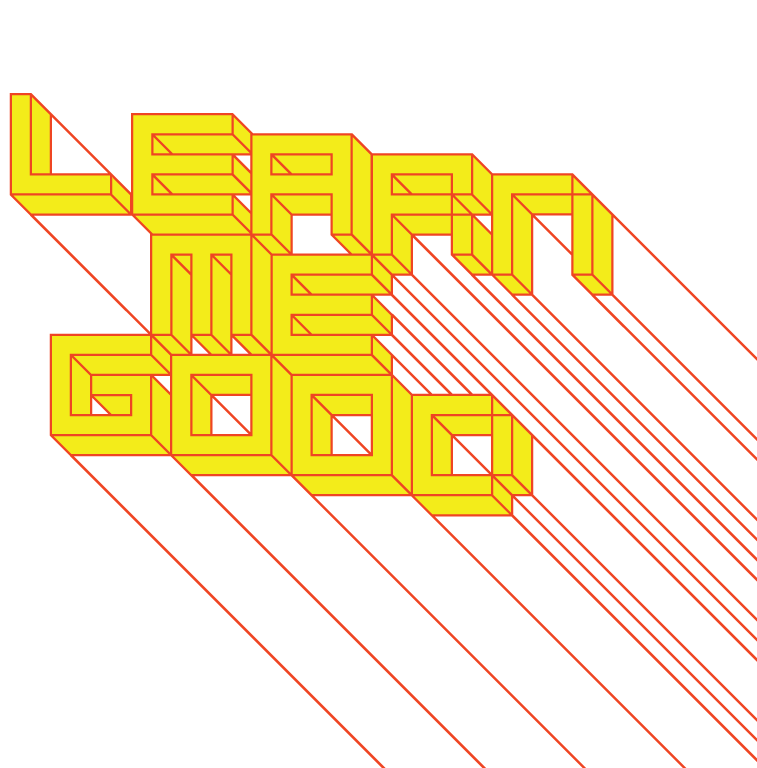 week 4: domestic labour and the rise of female consumers
+ War Labour

+ Rosie the Riveter
     + American feminist icon representing women who served in the WWII effort
     + Women took up new jobs and often replaced men in traditional roles
     + Generally worked in the trades
          + Also expected to complete traditional domestic tasks in the evenings
          + Pay almost always less than male counterparts
     + Increased the number of working women to 20 million in 1944 in US (57% increase from 1940)
     + Some moved into clerical/
          administrative roles after the 
          war, but most returned to 
          home labour
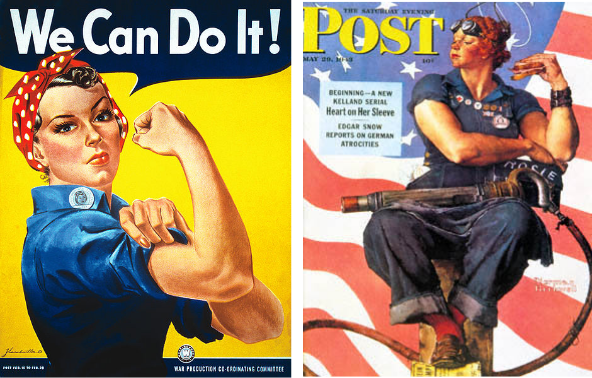 20
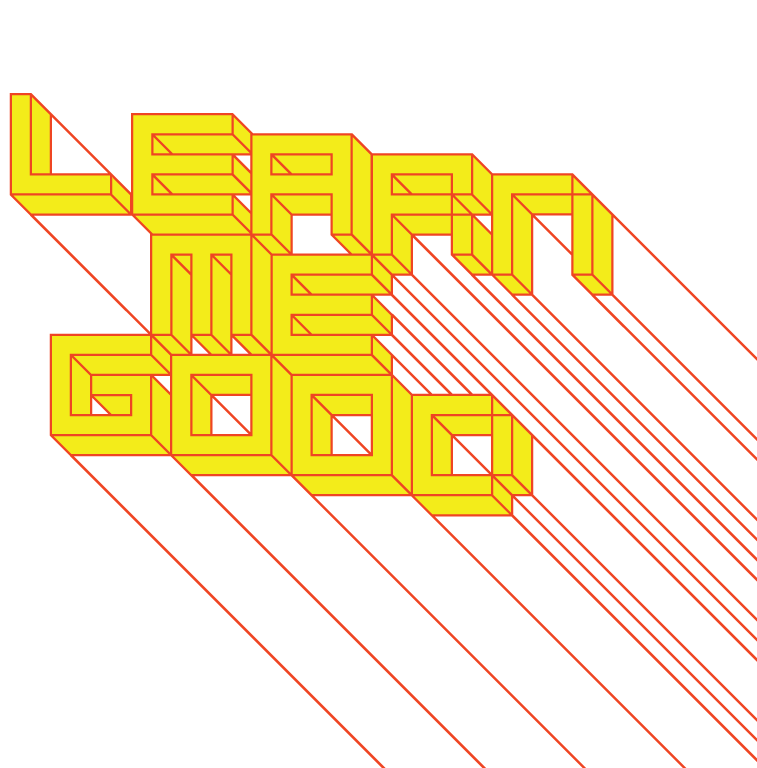 week 4: domestic labour and the rise of female consumers
+ Post-War Return to Domesticity

+ Consumption on the Rise (Again)
     + Boom economy; diversion of capital from the war effort
     + Proliferation of products and disposable culture
          + Outward displays of affluence (rarely seen during WWII)
          + The home as a centre of display and consumption
          + Products designed specifically to fit in with the ideals of 
               this period
          + "Two car families" suburbs and drive-ins

+ Women Return to the Domestic Sphere
     + Readopt traditional roles as suburban housewives
     + Betty Friedan, The Feminine Mystique (1963) 
          + “...the problem that had no name” 
          + Unhappiness among a generation of affluent largely 
               educated women
          + Well-appointed houses, new cars, bright children, 
               hard-working husbands
          + "Stepford Wives"
     + Our stereotypes of femininity are still largely influenced by 
          this period
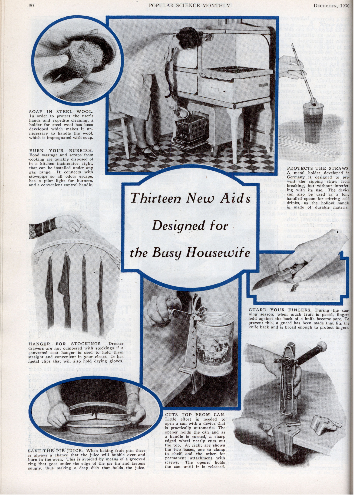 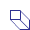 21
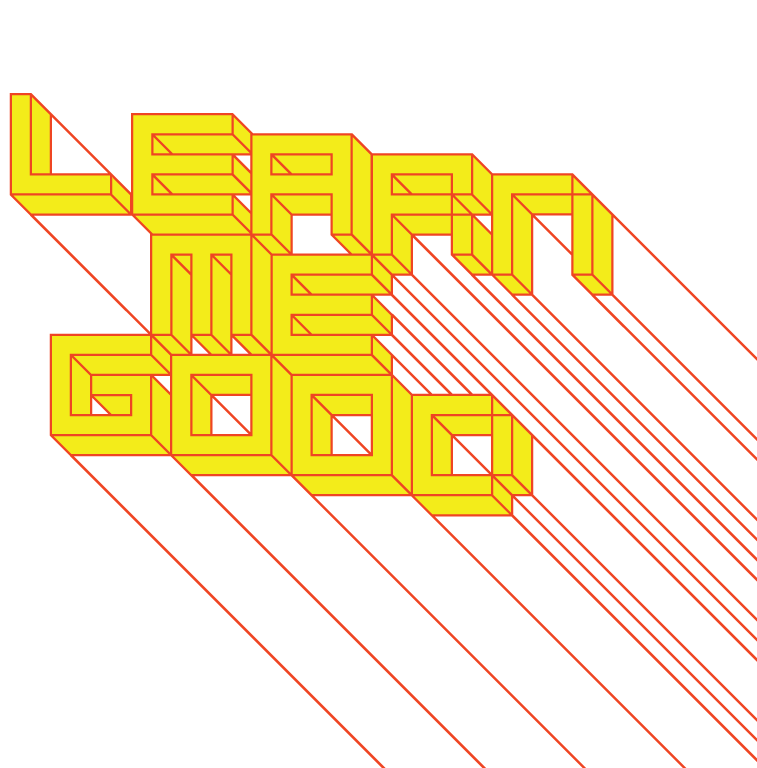 week 4: domestic labour and the rise of female consumers
+ The Rise of Women's Magazines (Ladies’ Home Journal, Good Housekeeping etc.)

+ Shifting Focus     
     + Pre-War: used to be about patterns/home economics
     + Post-War: unbridled consumption and endless parade of aspirational products (fashion, 
          cosmetics dominate)
     + Dissonance between appearance of "having it all" and the ideals found in magazines
          + Sense of failure, guilt, lack of fulfillment
          + Friedan: a "crisis in women's identity"
     + Women’s magazines have operated as implements of 
          power and social control to present day
          + Today, influencers and targeted marketing fulfill this role

+ Fulfillment Through Consumption
     + New (rebranded) market for consumer goods
     + Focus of most advertisements directed towards women
          + Promoted through women's magazines
     + New forms of female labour: Tupperware, Avon, etc. (cyclical)
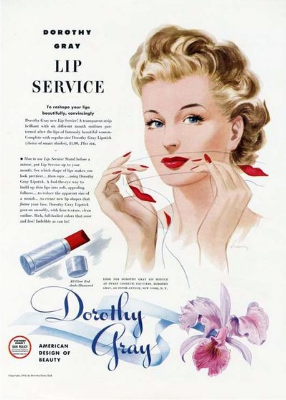 22
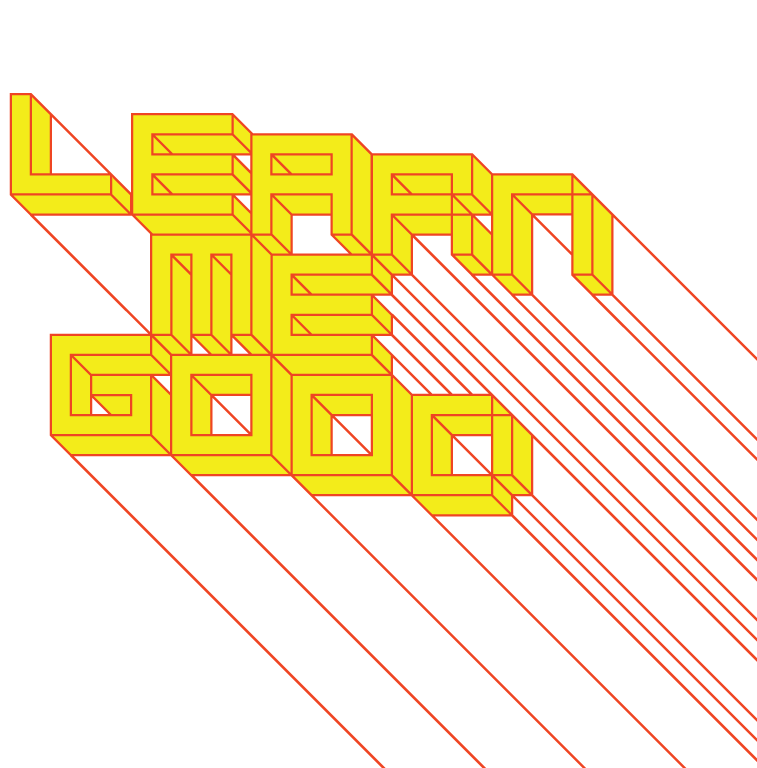 week 4: domestic labour and the rise of female consumers
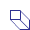 + Further Examples
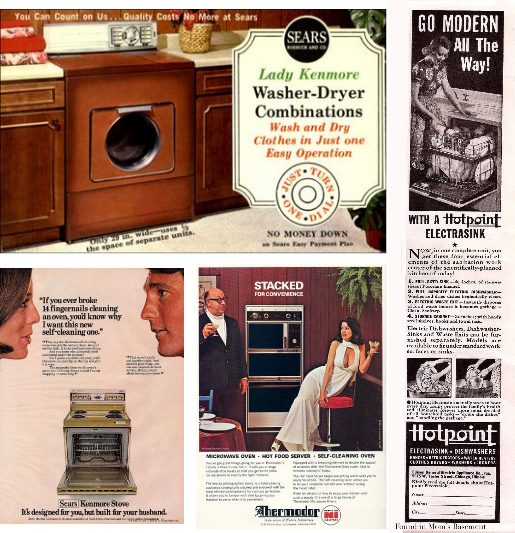 23
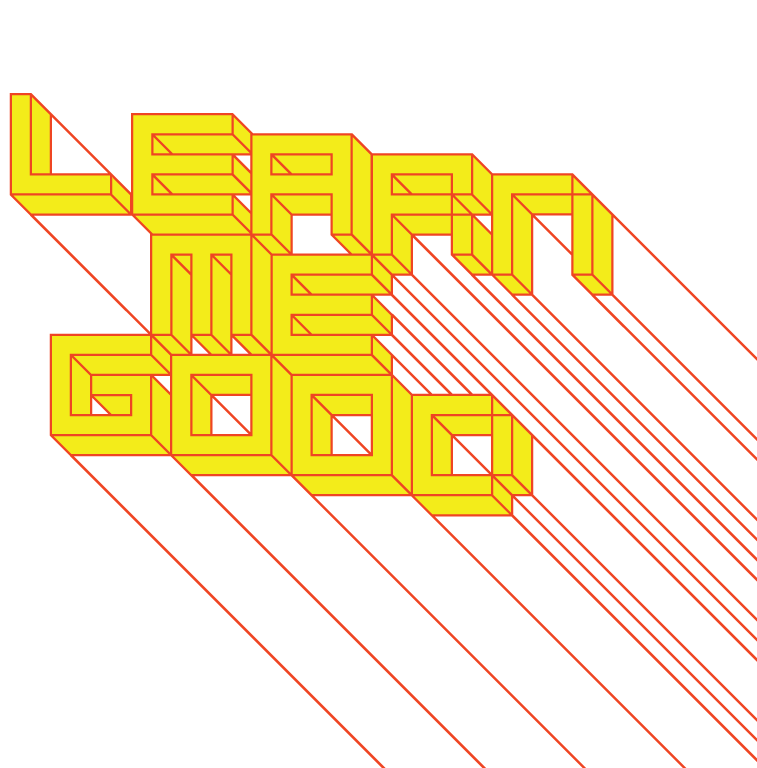 week 4: domestic labour and the rise of female consumers
+ Contemporary Examples of Designing for Women?

+ Flight of the Conchords, Femident Toothpaste
















+ Bic "For Her": Amazon Reviews

+ "Lady-Friendly" Doritos

+ Unnecessarily Gendered Products

+ Gendered Marketing
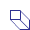 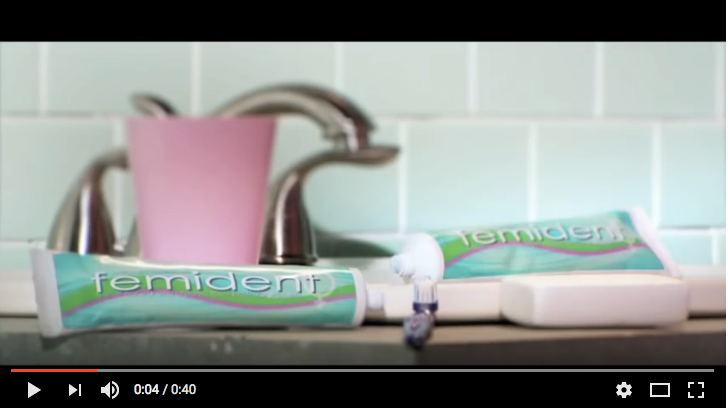 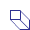 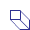 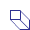 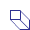 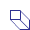 24
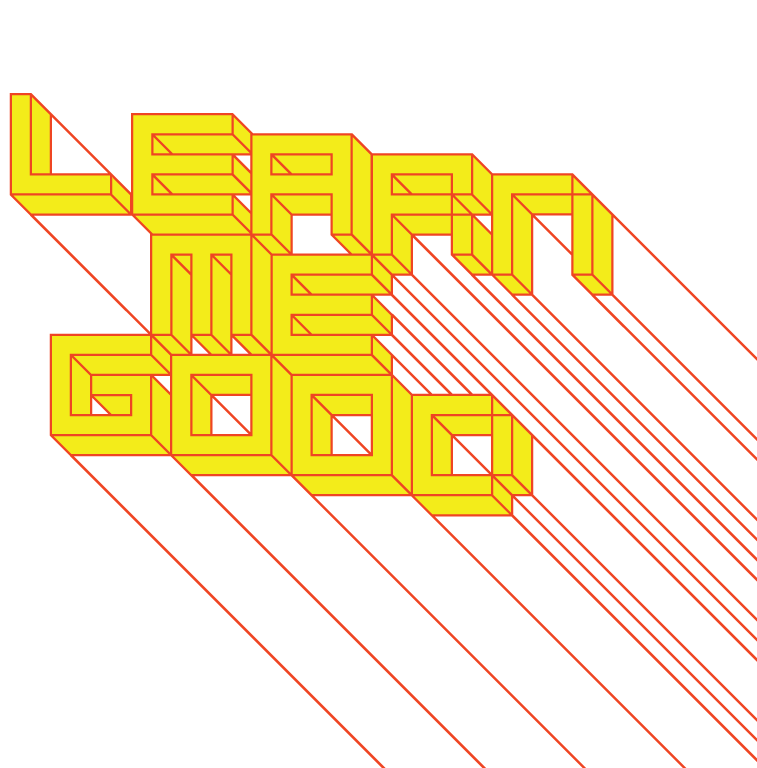 week 4: domestic labour and the rise of female consumers
+ Major Assignment: "Just What is it That Makes Today’s Homes So Different, So Appealing?”
     + Part 1: Research (30%, due  October 31)
     + Part 2: Integration (40%, due November 28)

                                                                                                + Richard Hamilton (1956)
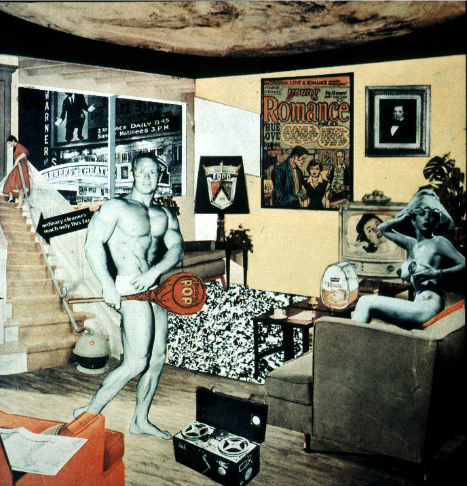 25
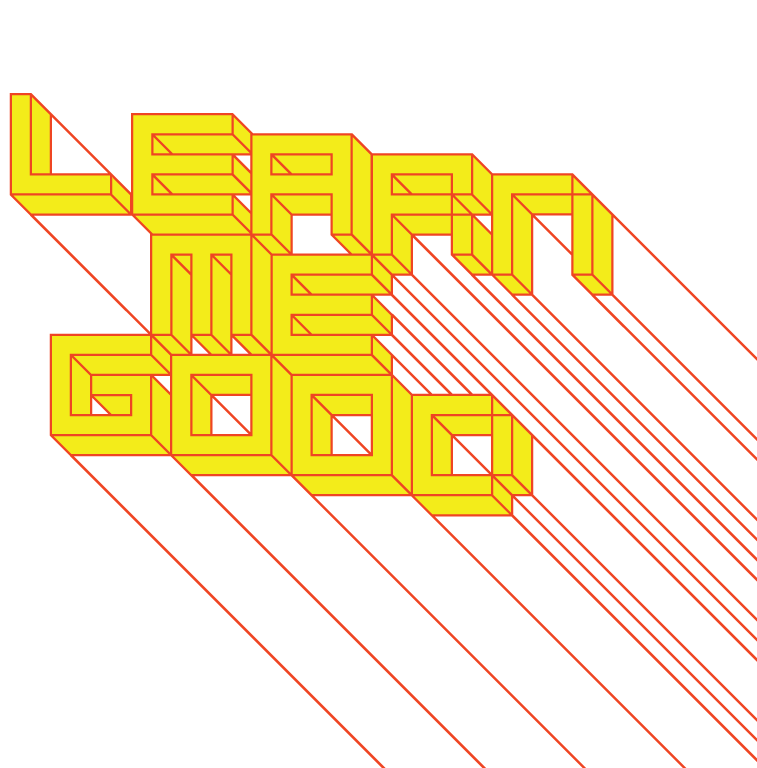 week 4: domestic labour and the rise of female consumers
+ Major Assignment: "Just What is it That Makes Today’s Homes So Different, So Appealing?”
 
+ Overview:
     + Commit to a specific artifact, live with it, document your interactions/environment/context of use
     + Can be almost anything (shampoo, coffee cup, typeface, etc.) - be specific!
     + Collection of information, texts, photographs that help you to better understand the life and story 
          of your artifact
     + Determine how it influences, and is influenced by the culture/world in which it operates
     + Will be the subject of your entire semester of research--choose carefully!
    
+ Part 1: Research (30%, due  October 31)
     + Anthropological field study
+ Section 1:
     + Explain your choice; personal resonance/significance
     + Describe its physical characteristics; 10 captioned photos, brief text
     + Detailed description of its contextual environments; 5 captioned in-situ photos, brief text
          + Capture within its natural environment 
+ Section 2:
     + 10 captioned images of different but comparable products; same codes/cultural signals and 
          connotations (cannot be different brands of same artifact type)
     + Choose 4 photos to elaborate on how each expands your understanding of the original artifact
+ Section 3: 
     + Summary/Conclusions
+ Format: 
     + PDF presentation
     + 25 captioned photos; approximately 750 words (not including captions)
26
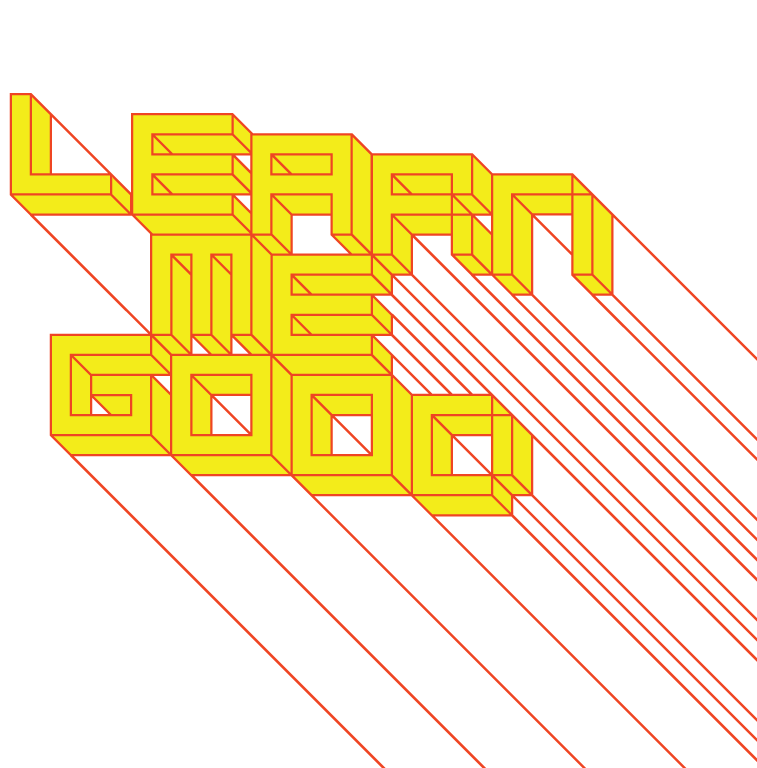 week 4: domestic labour and the rise of female consumers
+ Heads-Up:

+ Tutorial: Library Orientation with John Latour
     + Meet in LB-322
     + Presentation documentation


+ Preparation for Next Class:
     + Read ONE of the following:
          + Adaskina, Natalia. “Constructivist Fabrics and Dress Design.”
          + Heller, Steven. “Polemics and Politics, American Style.”
     + PLUS:
          + Abelson, Danny. “Canada Finds an Identity, Finally.”
          + Klein, Naomi. “New Branded World.”
     + Briefly peruse the following websites:
          + “Evolution of Logos.” Best Ad
          + Hastreiter, Kim et al. “Rebranding America.” Paper
     + Video: The Cola Conquest. Dir. Irene Angelico.
          + Required viewing before next session (first part of the trilogy ~50:00)

+ Second Article Summary Due October 24
     + Based on readings/materials/topics from weeks 4-6
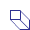 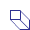 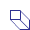 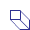 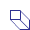 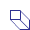 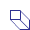 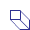 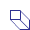 27